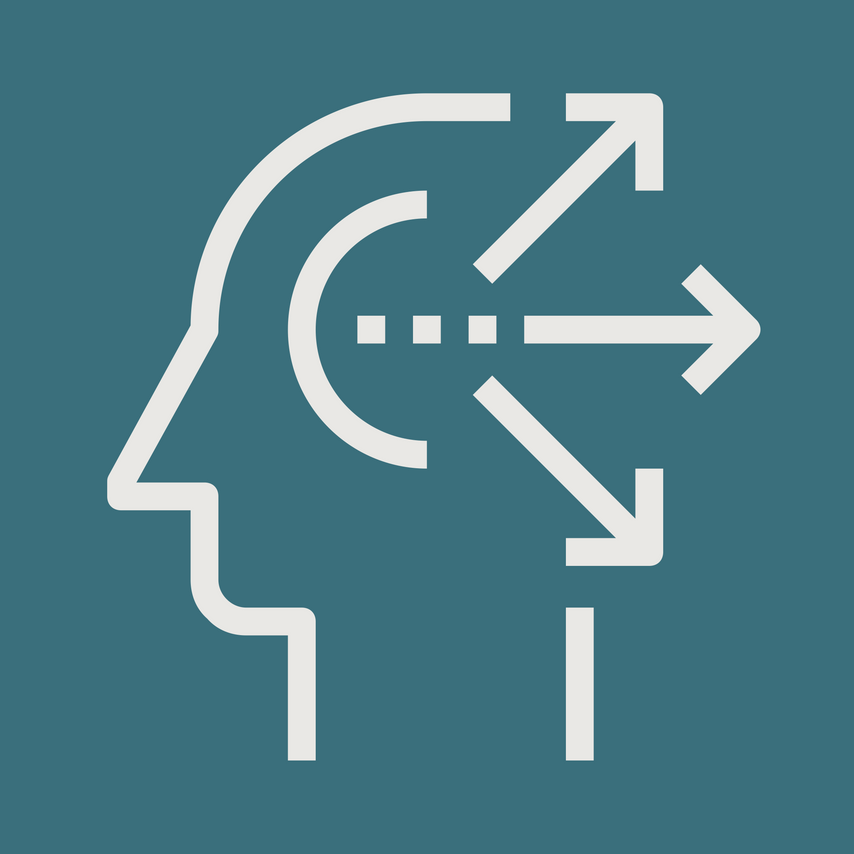 Servant vs. Traditional Leadership Framework
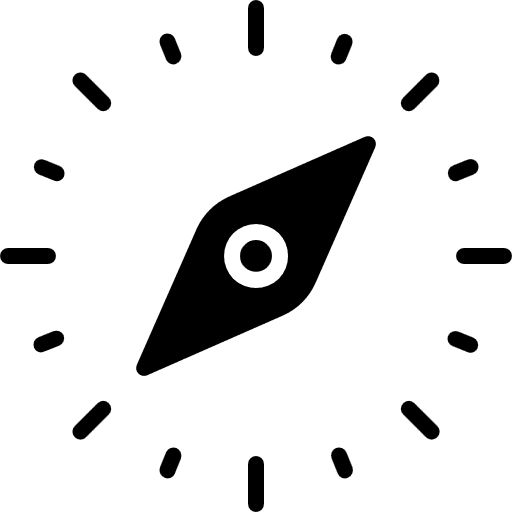 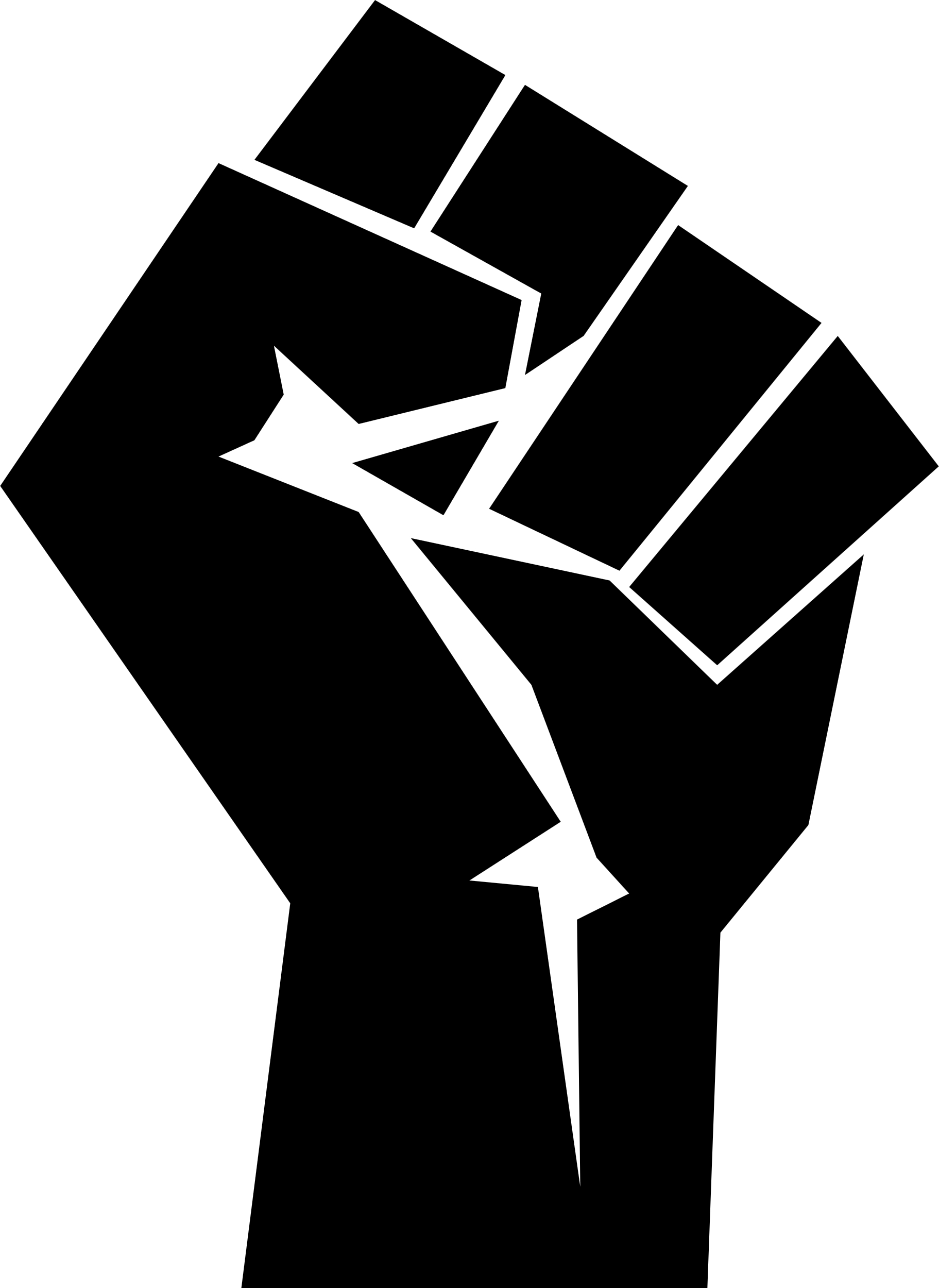 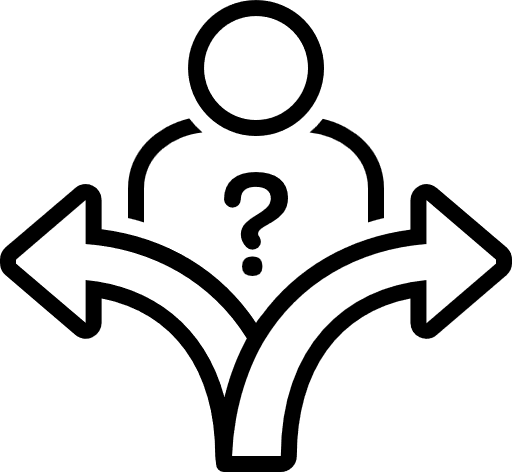 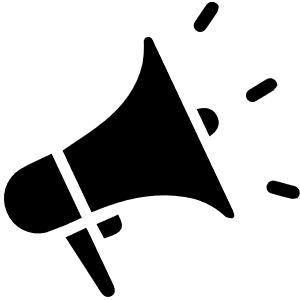 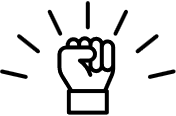 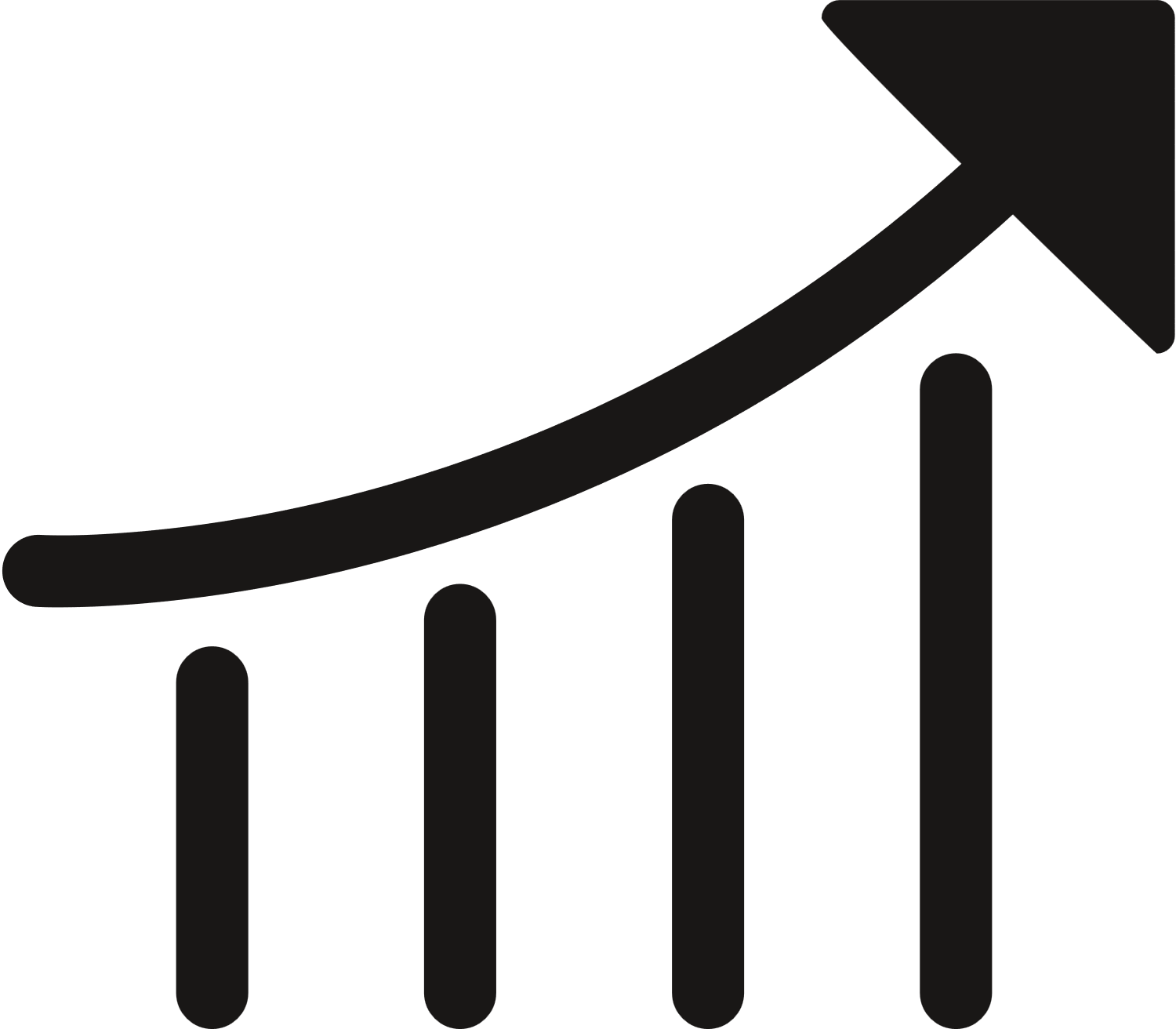 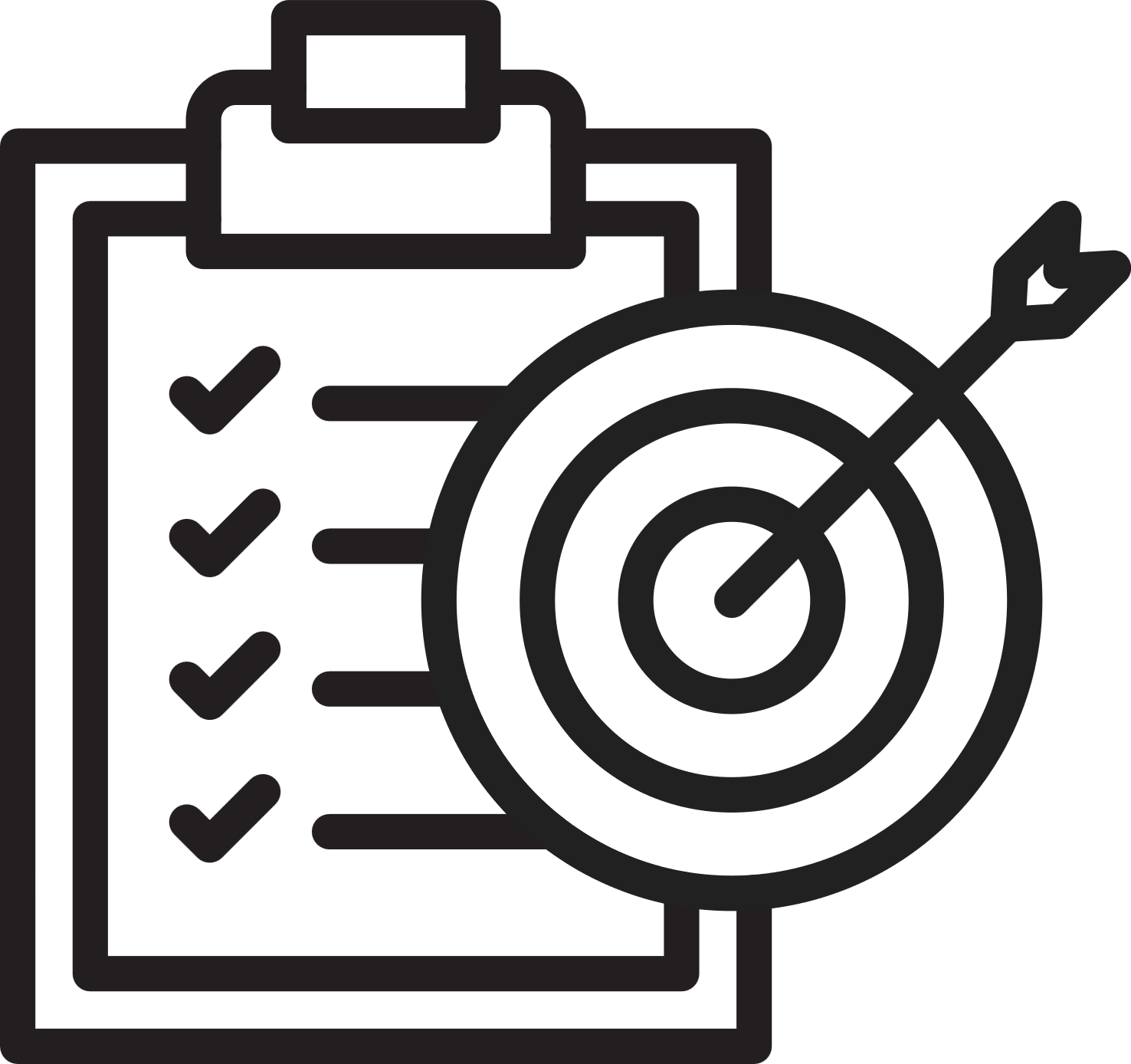 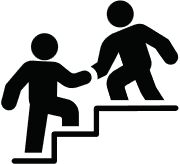 www.strategypunk.com
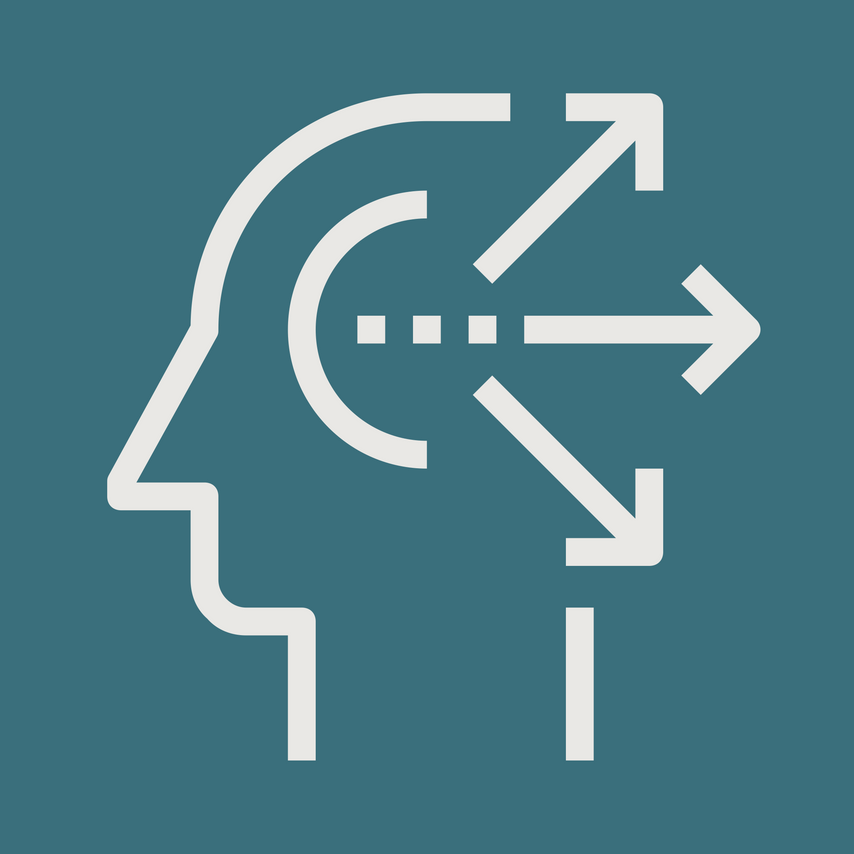 Servant vs. Traditional Leadership Framework
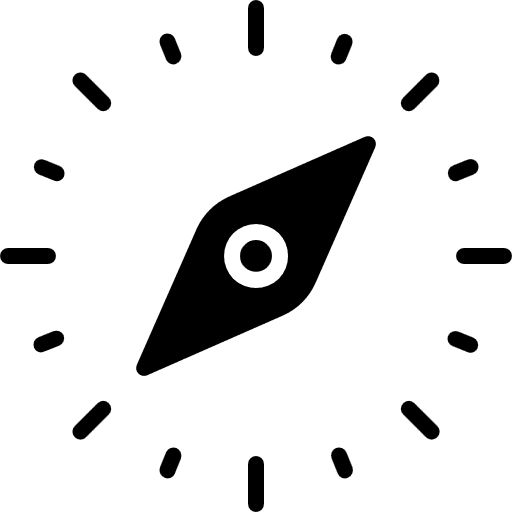 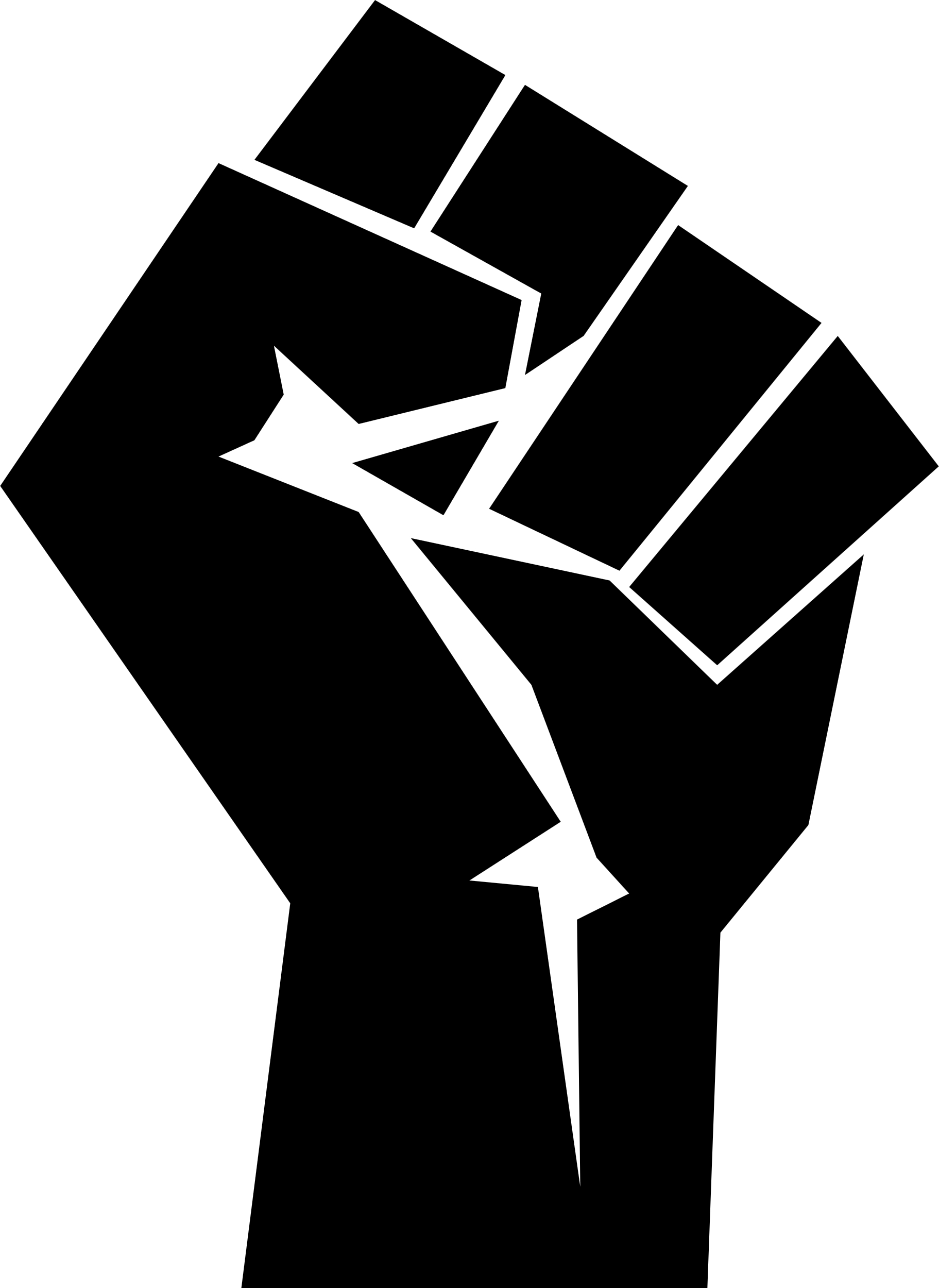 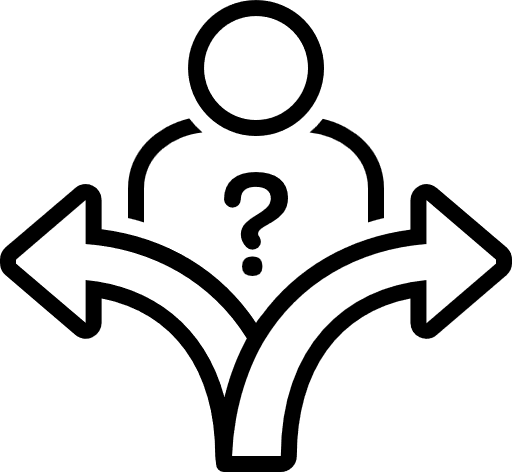 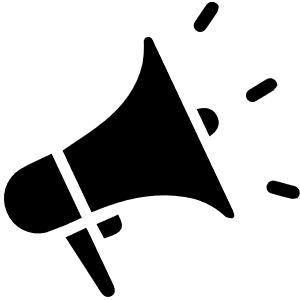 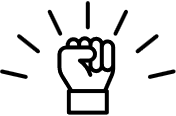 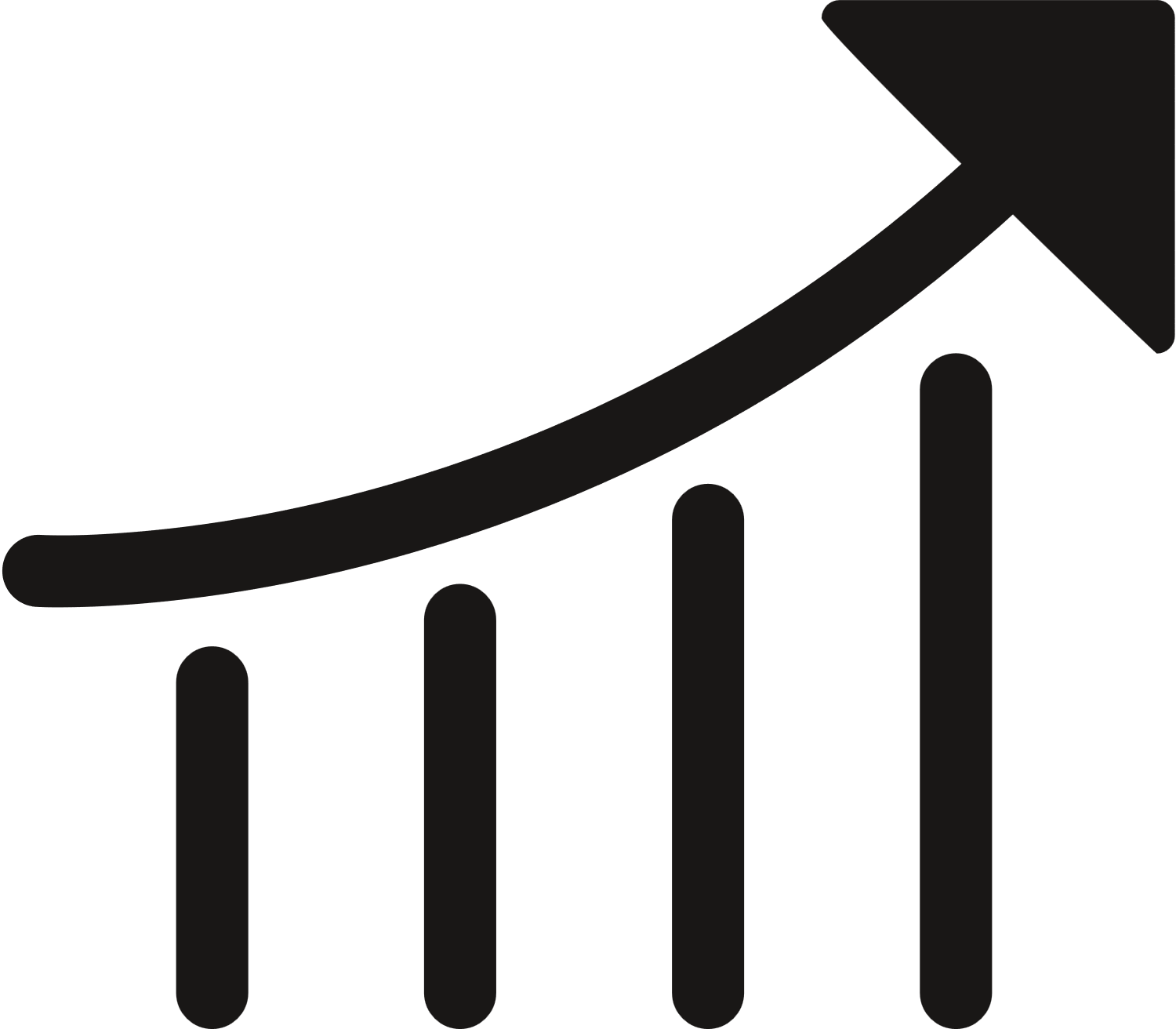 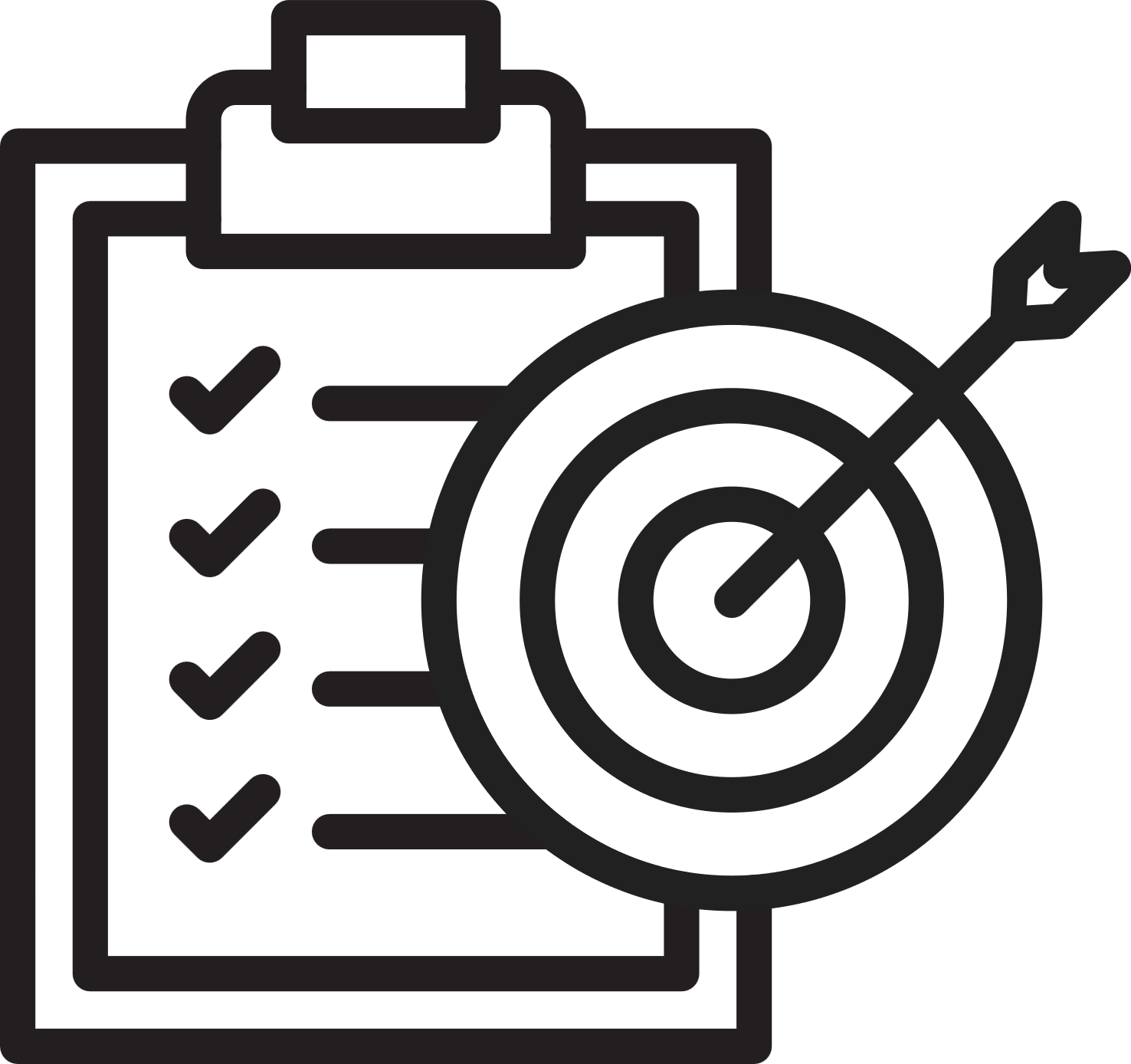 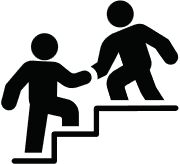 www.strategypunk.com